Coronavirus – impact on long term and elder care facilities
An overview of state and federal action to protect long term care facilities during the pandemic and a breakdown of the impact of COVID-19 on elderly populations
June 11, 2020

Producer 
Molly Newell
Over 23% of COVID-19 deaths have occurred in long-term care facilities
Fast Facts: COVID-19 toll on nursing homes
91.2
30.2
95,515
deaths per 1,000 residents
cases per 1,000 residents
confirmed cases
Shares of provisional death count from COVID-19, by place of death
CDC, AS OF JUNE 6, 2020
31,782
confirmed deaths
*Nursing homes were not required to report COVID-19 cases and associated deaths prior to May to CMS. 
Sources: CMS, CDC.
2
Slide last updated on: June 8, 2020
[Speaker Notes: “Long Term Care Facility Reporting on COVID-19,” CMS, Accessed June 9, 2020,  
https://www.cms.gov/files/document/covid-nursing-home-reporting-numbers-5-31-20.pdf

“Provisional COVID-19 Death Counts by Place of Death and State,” CDC, Accessed June 10, 2020,
https://data.cdc.gov/NCHS/Provisional-COVID-19-Death-Counts-by-Place-of-Deat/uggs-hy5q]
Americans 65 and over account for over 80% of COVID-19 deaths
Share of provisional death counts for Coronavirus Disease (COVID-19), by age
CDC, AS OF JUNE 6, 2020
Sources: Centers for Disease Control.
3
Slide last updated: June 10, 2020.
[Speaker Notes: “Provisional Death Counts for Coronavirus Disease (COVID-19),” CDC, Accessed June 10, 2020,
https://data.cdc.gov/NCHS/Provisional-COVID-19-Death-Counts-by-Sex-Age-and-S/9bhg-hcku]
States with the highest rates of COVID-19 cases in their elder care facilities
Share of COVID-19 cases and deaths per 1,000 residents in nursing home facilities, by state
CMS, AS OF MAY 31, 2020
n # of cases n # of deaths
*Nursing homes were not required to report COVID-19 cases and associated deaths prior to May to CMS.
4
Mona Gizaw | Slide last updated: June 8, 2020.
[Speaker Notes: “COVID-19 Nursing Home Data,” CMS.gov, Accessed June 10, 2020, 
https://data.cms.gov/stories/s/COVID-19-Nursing-Home-Data/bkwz-xpvg]
Traditional star rating system used by CMS as indicator of quality may not be a reliable measure of nursing home capacity to contain spread of COVID-19
NJ, MA, CT, DC, and RI are states with the highest rates of COVID-19 cases in their nursing homes, although ranked highly in CMS 5-star rating system.
Average nursing home star ratings and cases per 1,000, by state
CMS, AS OF MAY 31, 2020
5
Mona Gizaw | Slide last updated: June 10, 2020.
[Speaker Notes: “Star Ratings,” Medicare.gov, Accessed June 10, 2020, 
https://data.medicare.gov/Nursing-Home-Compare/Star-Ratings/ax9d-vq6k

“COVID-19 Nursing Home Data,” CMS.gov, Accessed June 10, 2020, 
https://data.cms.gov/stories/s/COVID-19-Nursing-Home-Data/bkwz-xpvg]
CMS has adjusted some regulations impacting nursing homes and long-term care facilities during the COVID-19 emergency
Timeline of key CMS action:
Sources: Centers for Medicaid and Medicare Services.
6
Slide last updated: June 8, 2020.
[Speaker Notes: “Trump Administration Announces New Nursing Homes COVID-19 Transparency Effort,” CMS, April 19, 2020,
https://www.cms.gov/newsroom/press-releases/trump-administration-announces-new-nursing-homes-covid-19-transparency-effort

“Trump Administration Unveils Enhanced Enforcement Actions Based on Nursing Home COVID-19 Data and Inspection Results,” CMS, June 1, 2020, 
https://www.cms.gov/newsroom/press-releases/trump-administration-unveils-enhanced-enforcement-actions-based-nursing-home-covid-19-data-and]
CDC has issued additional guidance to control the spread of COVID-19 in long-term care facilities and nursing homes
Overview of key CDC guidelines for nursing homes and long-term care settings
Awareness: Educate residents, health care personnel (HCP), and visitors about the risk of COVID-19 and recommendation precautions

Protect health care personnel: Evaluate and manage HCP with symptoms consistent with COVID-19, including non-punitive and flexible sick leave, requiring HCP to wear a face mask always in the facility, and screening workers at the beginning of their shift, among other guidelines

Visits: Enforce policies and procedures for visitors, with CDC encouraging friends and family to tele-communicate with residents. Plan for additional restrictions based on quantity of in-person visitors

Facility safety: Provide supplies to adhere to recommended infection prevention and control practices

Controlling cases: Evaluate and manage residents with symptoms of COVID-19 and dedicate space in the facility to care for residents with confirmed cases

Infection control programs: Assign a trained employee to manage infection preventionist control (IPC) program . CDC developed an online training on best practices to limit spread of infectious disease. 

Documenting and reporting: Weekly reporting of COVID-19 cases among nursing home residents and staff members as well as PPE supplies to CDC’s National Healthcare Safety Network (NHSN).

Testing protocols: Develop a plan to test residents and health care personnel for SARS-CoV-2 according to CDC and state guidelines.
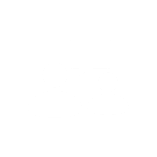 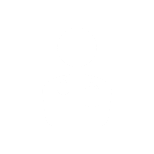 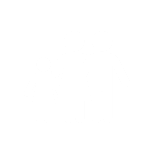 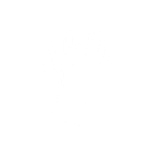 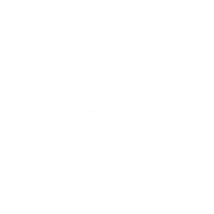 Sources: Centers for Disease Control.
7
Slide last updated: June 9, 2020.
[Speaker Notes: “Preparing for COVID-19: Long-term Care Facilities, Nursing Homes,” CDC, Accessed June 9, 2020,
https://www.cdc.gov/coronavirus/2019-ncov/hcp/long-term-care.html?CDC_AA_refVal=https%3A%2F%2Fwww.cdc.gov%2Fcoronavirus%2F2019-ncov%2Fhealthcare-facilities%2Fprevent-spread-in-long-term-care-facilities.html]
Guidance on visitation protocol in elder care facilities, by state
KAISER FAMILY FOUNDATION, AS OF APRIL 28
n No guidance    n Restrict    n Recommend prohibit    n Prohibit
Assisted Living Facilities
Nursing Facilities
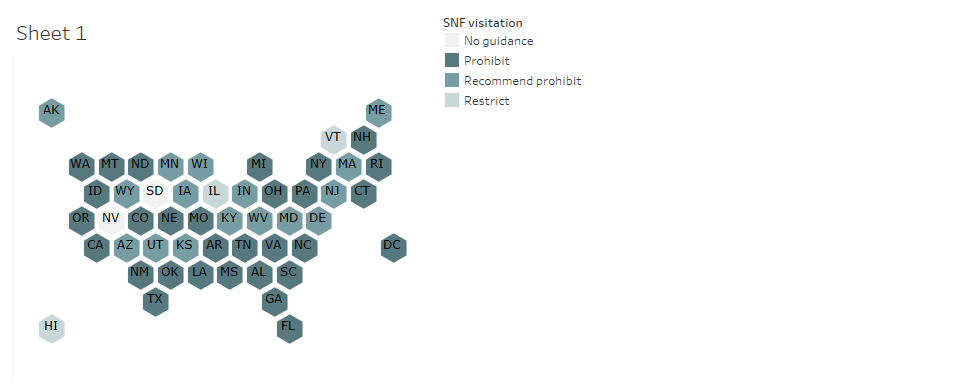 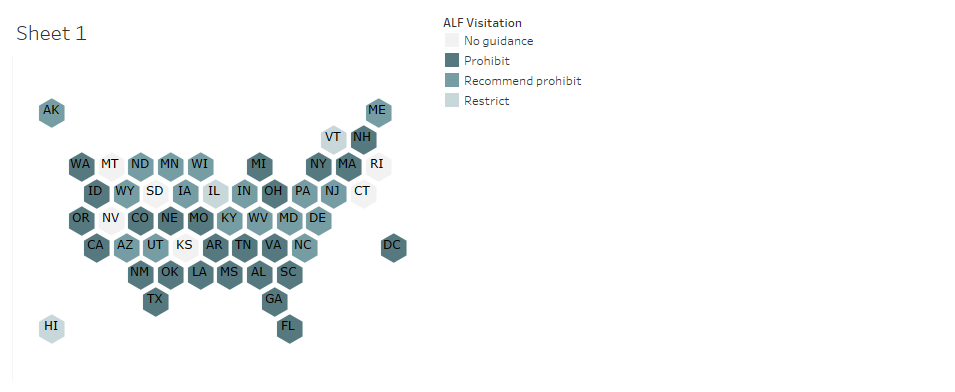 Prohibit: 25
Recommend prohibit: 17
Restrict: 3
No guidance: 6
Prohibit: 30
Recommend prohibit: 16
Restrict: 3
No guidance: 2
Sources: Kaiser Family Foundation
8
Molly Newell | Slide last updated: May 1, 2020.
[Speaker Notes: “Data Note: Requirements for Nursing Homes and Assisted Living Facilities in Response to COVID-19 Vary Across States,” Kaiser Family Foundation, April 28, 2020,
https://www.kff.org/medicare/issue-brief/data-note-requirements-for-nursing-homes-and-assisted-living-facilities-in-response-to-covid-19-vary-across-states/]
Guidance on personal protective equipment (PPE) in elder care facilities, by state
KAISER FAMILY FOUNDATION, AS OF APRIL 28
n No guidance    n Recommended    n Required
Assisted Living Facilities
Nursing Facilities
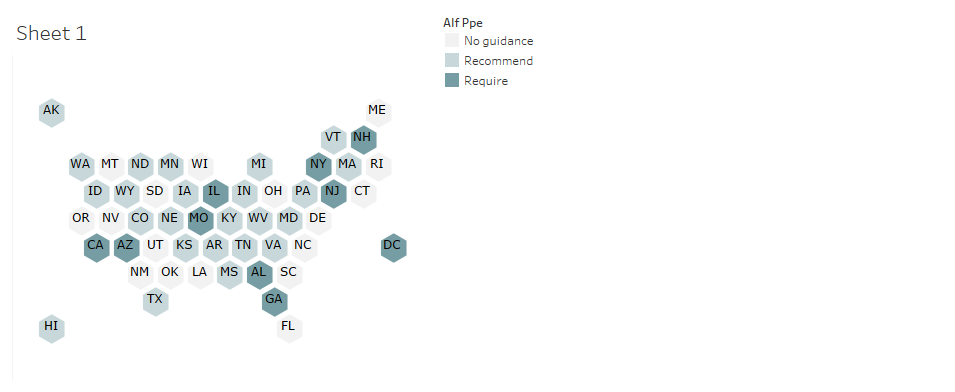 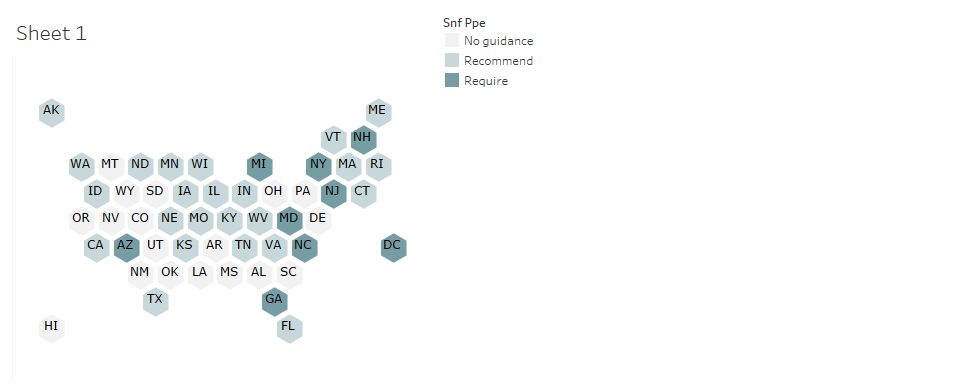 Require: 10
Recommend: 24
No guidance: 17
Require: 10
Recommend: 23
No guidance: 18
Sources: Kaiser Family Foundation
9
Molly Newell | Slide last updated: May 1, 2020.
[Speaker Notes: “Data Note: Requirements for Nursing Homes and Assisted Living Facilities in Response to COVID-19 Vary Across States,” Kaiser Family Foundation, April 28, 2020,
https://www.kff.org/medicare/issue-brief/data-note-requirements-for-nursing-homes-and-assisted-living-facilities-in-response-to-covid-19-vary-across-states/]
Guidance on screening protocol in elder care facilities, by state
KAISER FAMILY FOUNDATION, AS OF APRIL 28
n No guidance    n Recommended    n Required
Assisted Living Facilities
Nursing Facilities
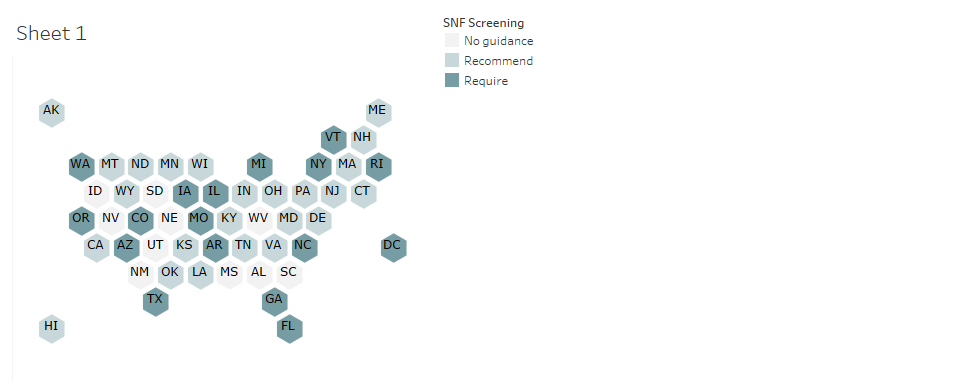 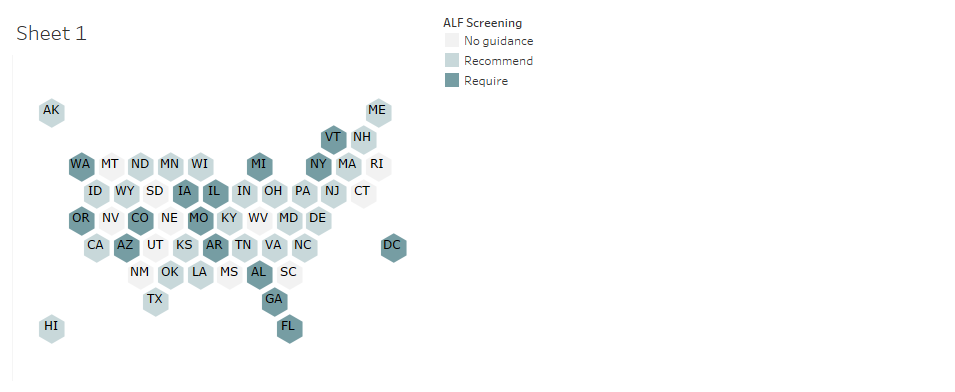 Require: 15
Recommend: 25
No guidance: 11
Require: 17
Recommend: 24
No guidance: 10
Sources: Kaiser Family Foundation
10
Molly Newell | Slide last updated: May 1, 2020.
[Speaker Notes: “Data Note: Requirements for Nursing Homes and Assisted Living Facilities in Response to COVID-19 Vary Across States,” Kaiser Family Foundation, April 28, 2020,
https://www.kff.org/medicare/issue-brief/data-note-requirements-for-nursing-homes-and-assisted-living-facilities-in-response-to-covid-19-vary-across-states/]